أوراق عمل وحدة

( يظهر مهارات العمل مع الآخرين)
الدرس الخامس والعشرون
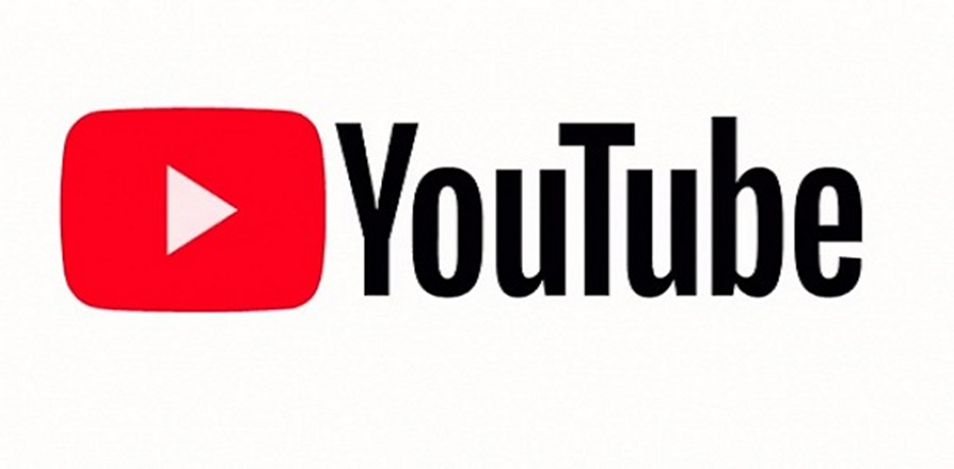 فيديو الأماكن الخطرة
https://youtu.be/NXA-J5xA3Bk